Information for appraising for evaluating a project
Prepared by 
Dr. Muhammed Rafi.PAssistant ProfessorPG Department of Commerce & Management studies
1. Cash Flows:
In the case of MNCs, the parent unit is in one country and the affiliates are located in other countries. 
The project is to be evaluated from the parent firm's perspective or from the subsidiary unit's perspective. 
The subsidiary unit's perspective is also known as the project's perspective, and the parent company's perspective is also known as MNC's perspective. 
The viability of a project varies with the perspective because of differences in cash flows. 
This difference arises because of certain factors such as taxes, blocked funds, and transfer pricing.
Types of Cash Flows
In case of projects, there are three types of cash flows. They are : initial investment, operating cash flows, and terminal cash flows.
1.  Initial Investment (Cash Outflow):
	If the entire project cost is met by the parent company, the entire amount of initial investment is treated as the cash outflow.
	 In some cases, the project is partly financed by the subsidiary itself through local borrowing but such borrowings of the subsidiary do not form a art of the initial cash outflow.
2.  Operating Cash Flow
	 The revenue generated through the sale of a subsidiary's product in the local market as well as in other countries, is shown as the operating cash inflow from the parent's perspective but it is subject to downward adjustment by the lost income on sales previously realised through the parent company's export to these markets. 
On the contrary, if the operation in the subsidiary leads to import of components and raw material from the parent company, the value of such import will be added to the revenue.
Calculation of Operating Cash Flows
From the operating revenue, operating expenses are deducted. 
	While calculating operating cash flow, the following points should be kept in mind: 
a) For calculating tax, depreciation should be deducted from the revenue to get pre-tax profit.
b) Then tax is deducted. This gives after tax profit. 
c) Depreciation should be added again to arrive at the amount of net profit. or return after tax but before depreciation.
Example 2
A project generates $ 50,000 annually. The operating expenses amount to $ 26,000. Depreciation amounts to $ 10,000. The tax rate is 50%. Find out the operating net cash flow.
Cash Receipt			$50,000 
	Less : Operating expenses	  26,000
					 24,000 
	Less: Depreciation		 10,000 
	Taxable income			 14,000 
	Less : Tax (50%)		   7,000 
	Net profit after tax		   7,000 
	Add: Depreciation		 10,000 
	Operating net cash inflow	 17,000
2. Terminal cash flows
Some adjustments have to be made for the salvage value that influences the terminal cash flow. 
If there is provision in the foreign collaboration agreement for reversion of the project to the host government after a certain period of time on the payment of a specific amount, that  specific amount is treated as the terminal cash inflow. 
Also, if the first condition is not present, the net cash flow generated in the terminal year is multiplied by a specific number of years and the product is treated as the terminal cash inflow. 
In case, the project is dismantled in the terminal year, the scrap value is treated as the terminal cash inflow.
3. Uncertain salvage value
When salvage value is uncertain , the MNC makes various estimates of the salvage value or terminal cash flow(NPV based).
The MNC may estimate the break even salvage value. Break even salvage value is the salvage value necessary to achieve zero NPV for the project. 
The break even salvage value is also known as break even terminal value. 
The break even salvage value is then compared with the estimated terminal cash flow. 
If the estimated terminal cash flow is less than break even salvage value, the project will be rejected because it means that the NPV will be negative.
Break even salvage value is calculated as below:
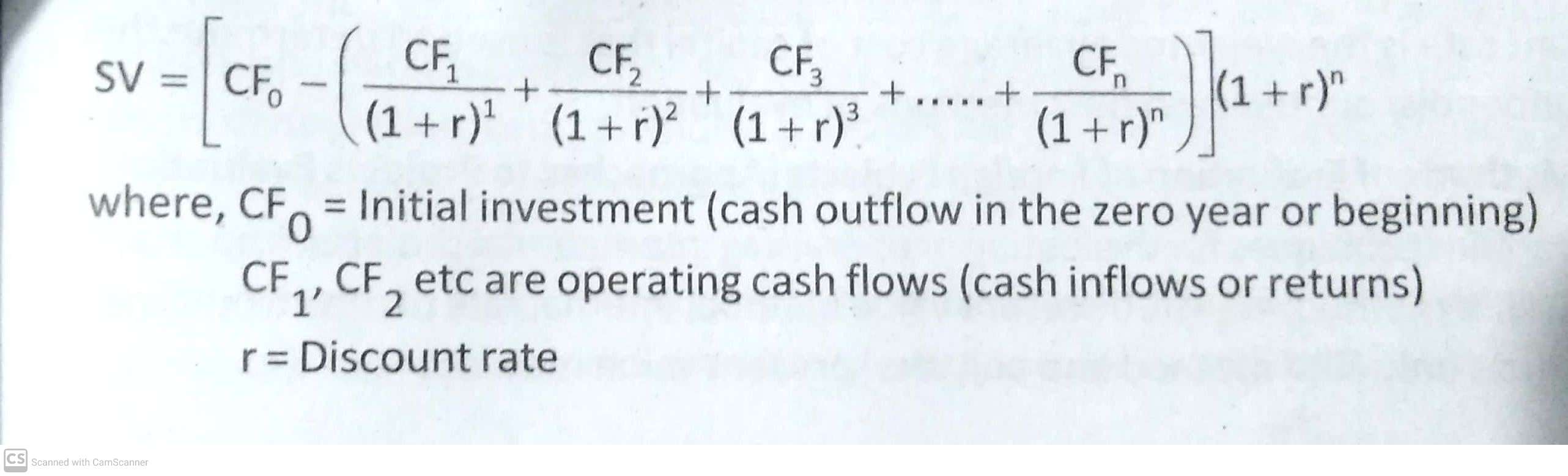 Example
The operating cash inflows of a project for the 3 years (life of the project) are $ 10,000, $ 12,000 and $ 13,000. The initial investment is $ 35,000. If the discount rate is 10%, calculate the break even salvage value.
Solution:
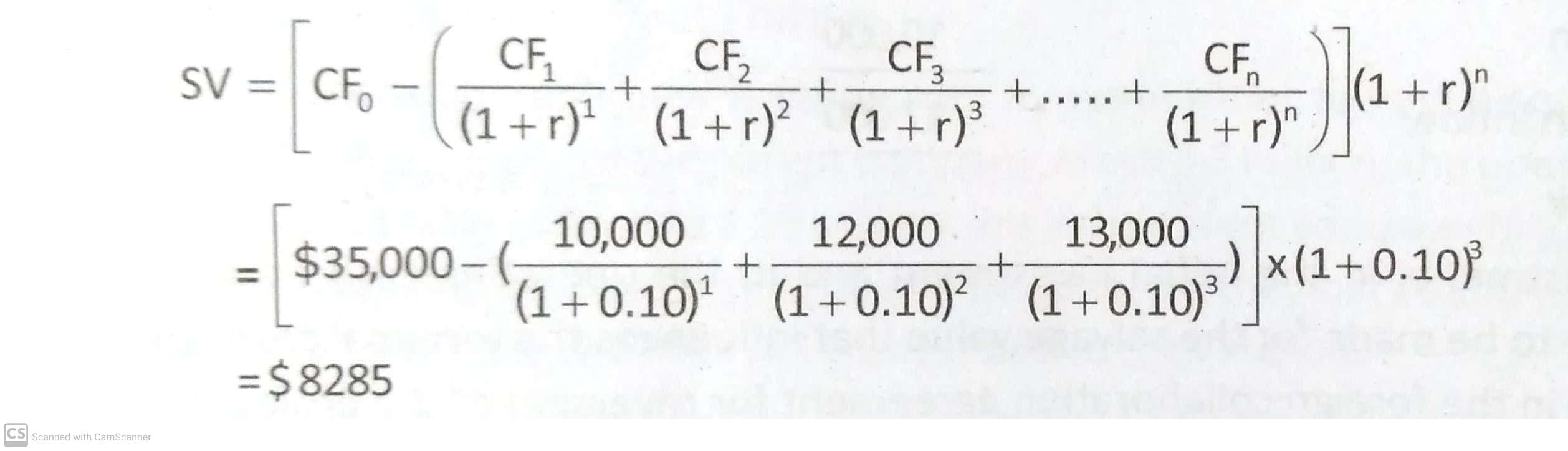 4 .Discount rate
A rupee in hand today is worth more than a rupee to be received some time in the future. This is because if one has the rupee now, it can be invested or loaned, and can earn some interest or return. 
This implies that money has time value. 
Projects generate cash flows at different points in time.
 Therefore, such cash flows need to be adjusted for their differences in timing. One such adjustment process is discounting.
Discounting is the reverse or reciprocal of compounding. 
Compounding is the process of determining the future value of a certain amount today whereas discounting is the process of finding the present value of a certain amount in future (i.e., a future cash flow). 
The compound interest rate that is used to discount future.
The discount rate is the weighted average cost of capital that is used to present value under discounted cash flow methods of evaluation Projects (Approaches to Projects Evaluation)